272. Libres Estamos, Dios Nos Absuelve
Libres estamos, Dios nos absuelve;
En Él confiamos; paz nos devuelve;
Nos vio perdidos; nos socorrió;
Aunque enemigos, nos amó.

Coro:
Él nos redime, nada tenemos:
¡Verdad sublime! no la dudemos.
Nuestra cadena Cristo rompió;
Libres de pena nos dejó.
2. Ciegos cautivos, míseros siervos,
En carne vivos, en alma muertos;
La ley hollando cada acción;
Nunca mostrando compunción.

Coro:
Él nos redime, nada tenemos:
¡Verdad sublime! no la dudemos.
Nuestra cadena Cristo rompió;
Libres de pena nos dejó.
3. Hoy libertados ya no pequemos;
Santificados, suyos seremos;
Sangre preciosa Cristo vertió,
Bellas lecciones nos dejó.

Coro:
Él nos redime, nada tenemos:
¡Verdad sublime! no la dudemos.
Nuestra cadena Cristo rompió;
Libres de pena nos dejó.
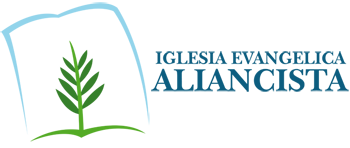